Alonso R, Perez de Isla L, Muñiz-Grijalvo O, Diaz-Diaz JL, Mata P
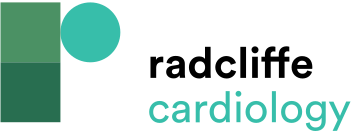 Table 1: Clinical Criteria for the Diagnosis of Heterozygous Familial Hypercholesterolaemia from the Dutch Lipid Clinic Network
Citation: European Cardiology Review 2018;13(1):14–20.
https://doi.org/10.15420/ecr.2018:10:2
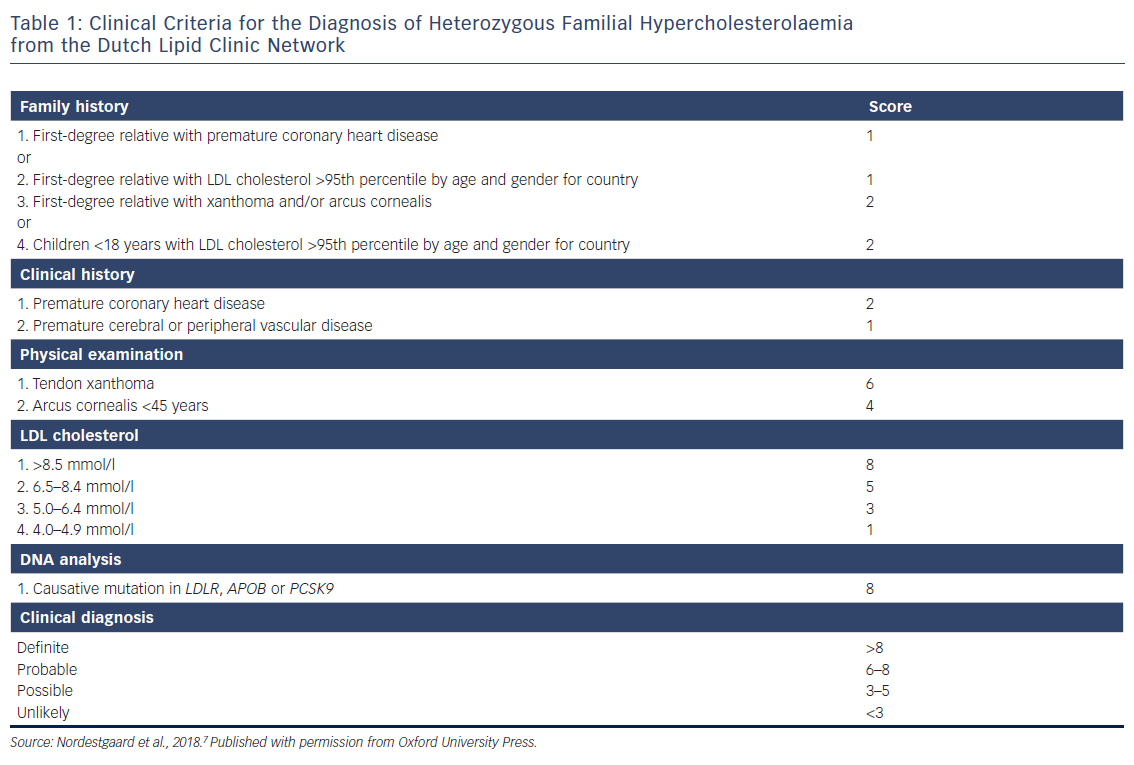